Wisp – A story of Hope
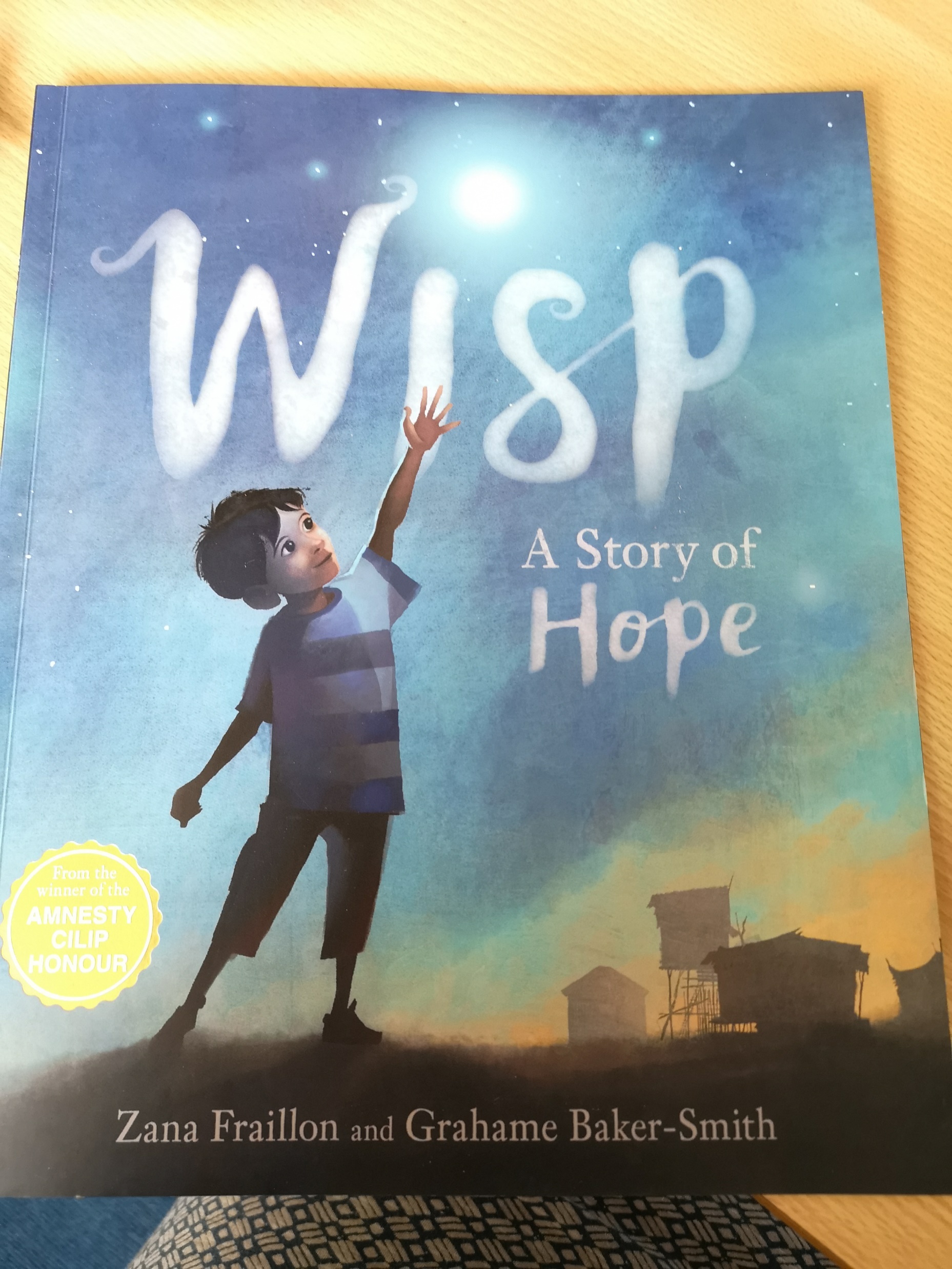 Created by Zana Fraillon and Grahame Baker-Smith

Retold by Mrs Cameron
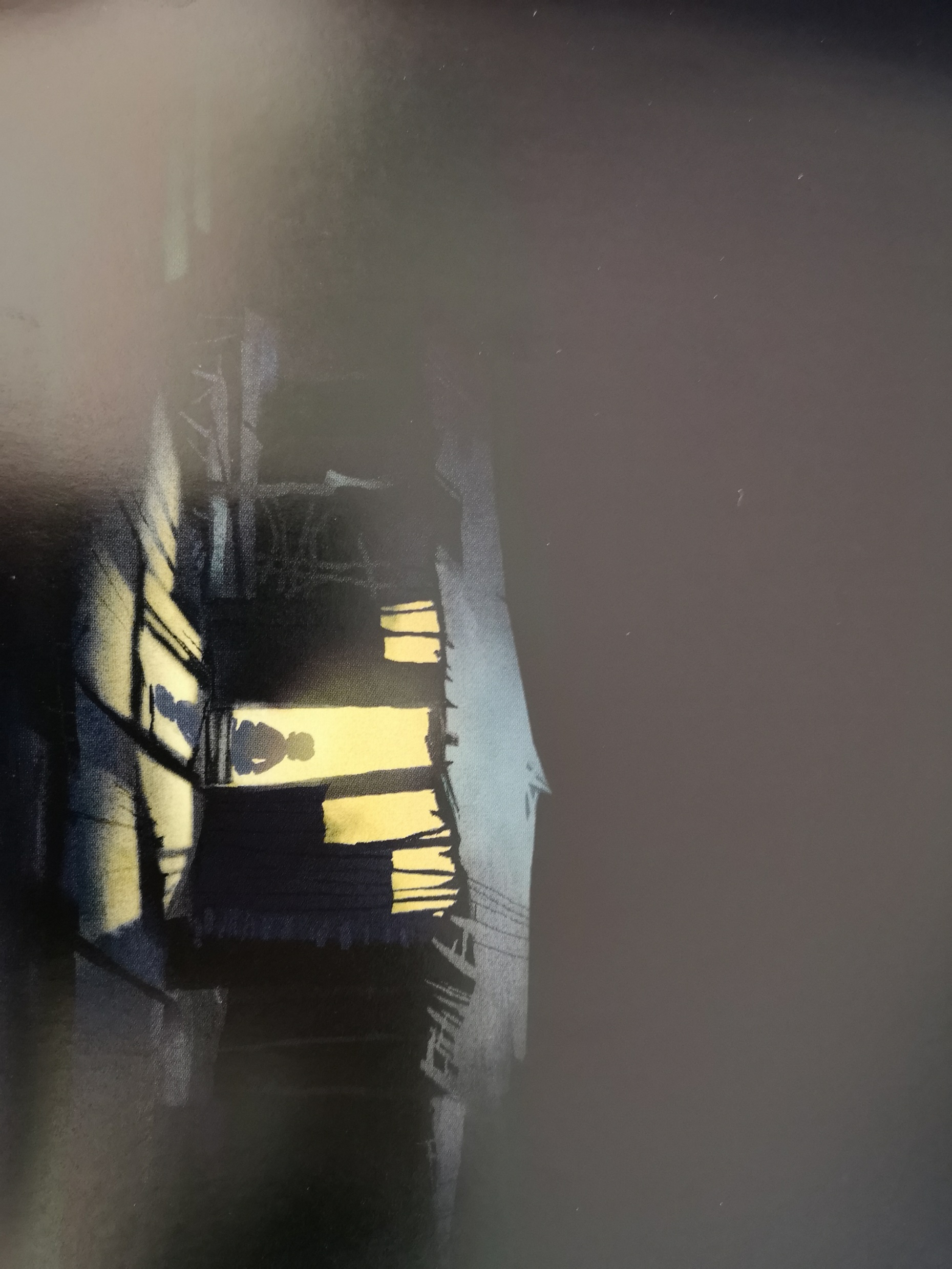 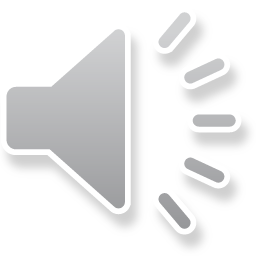 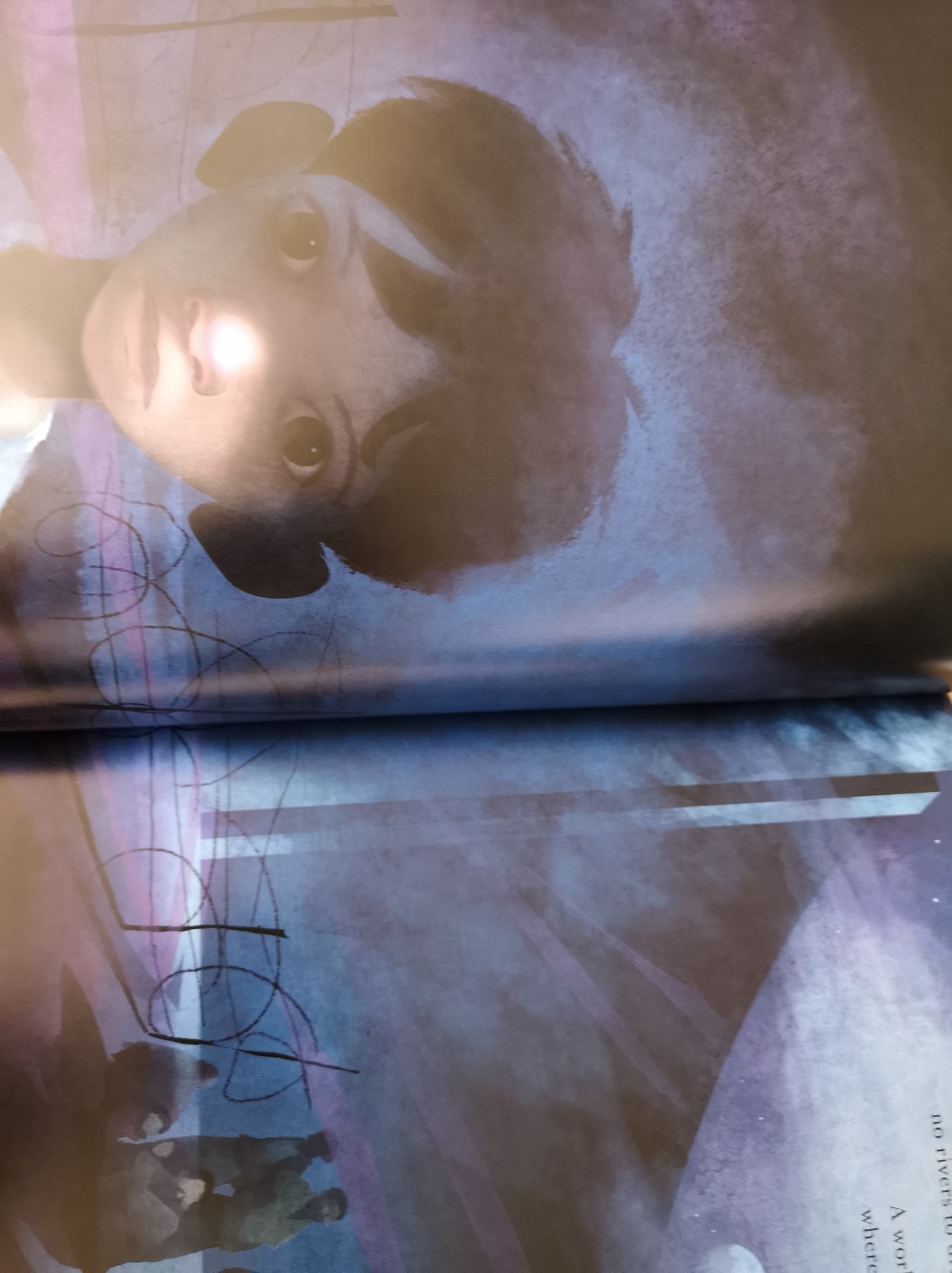 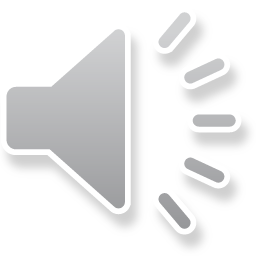 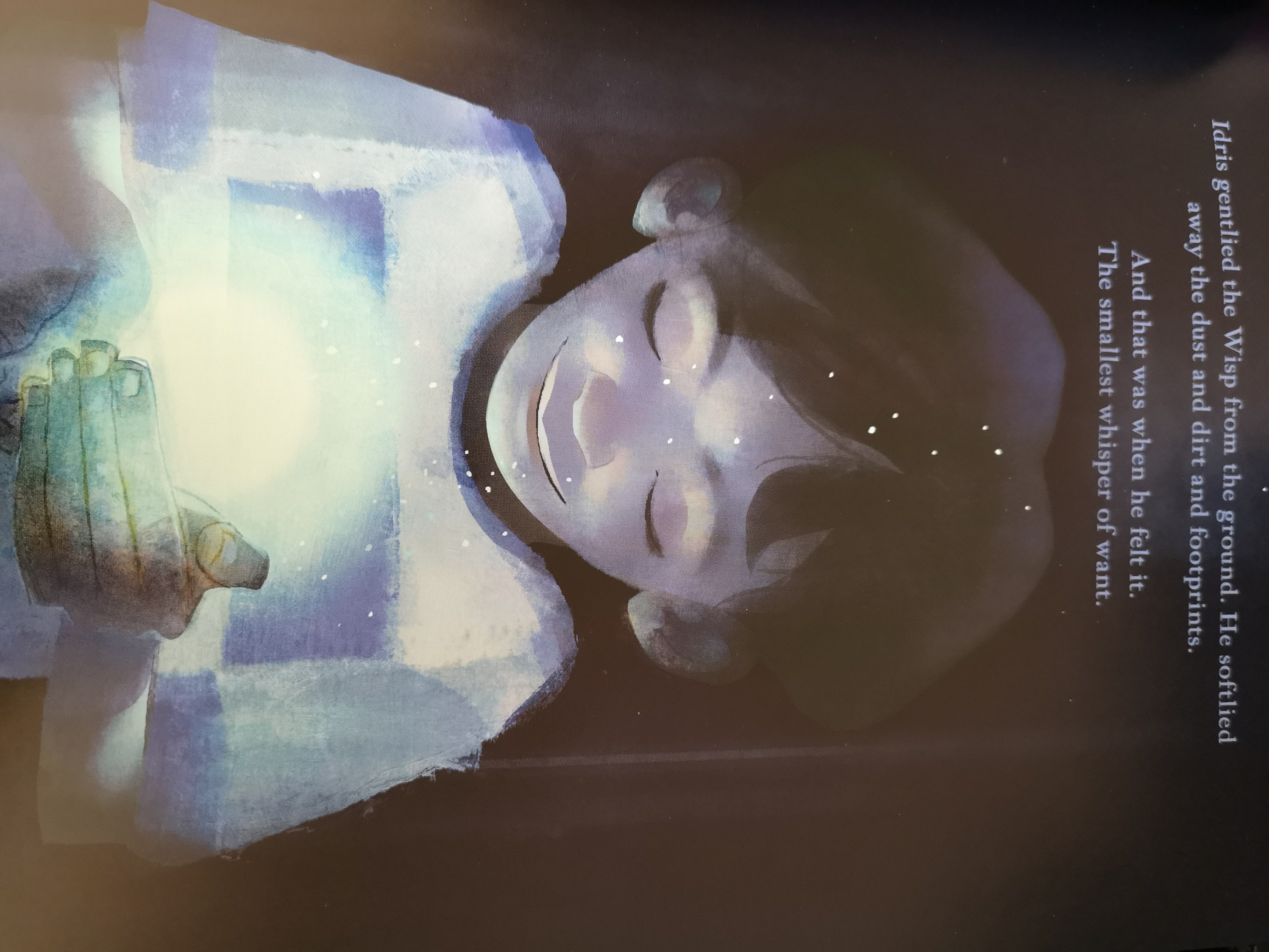 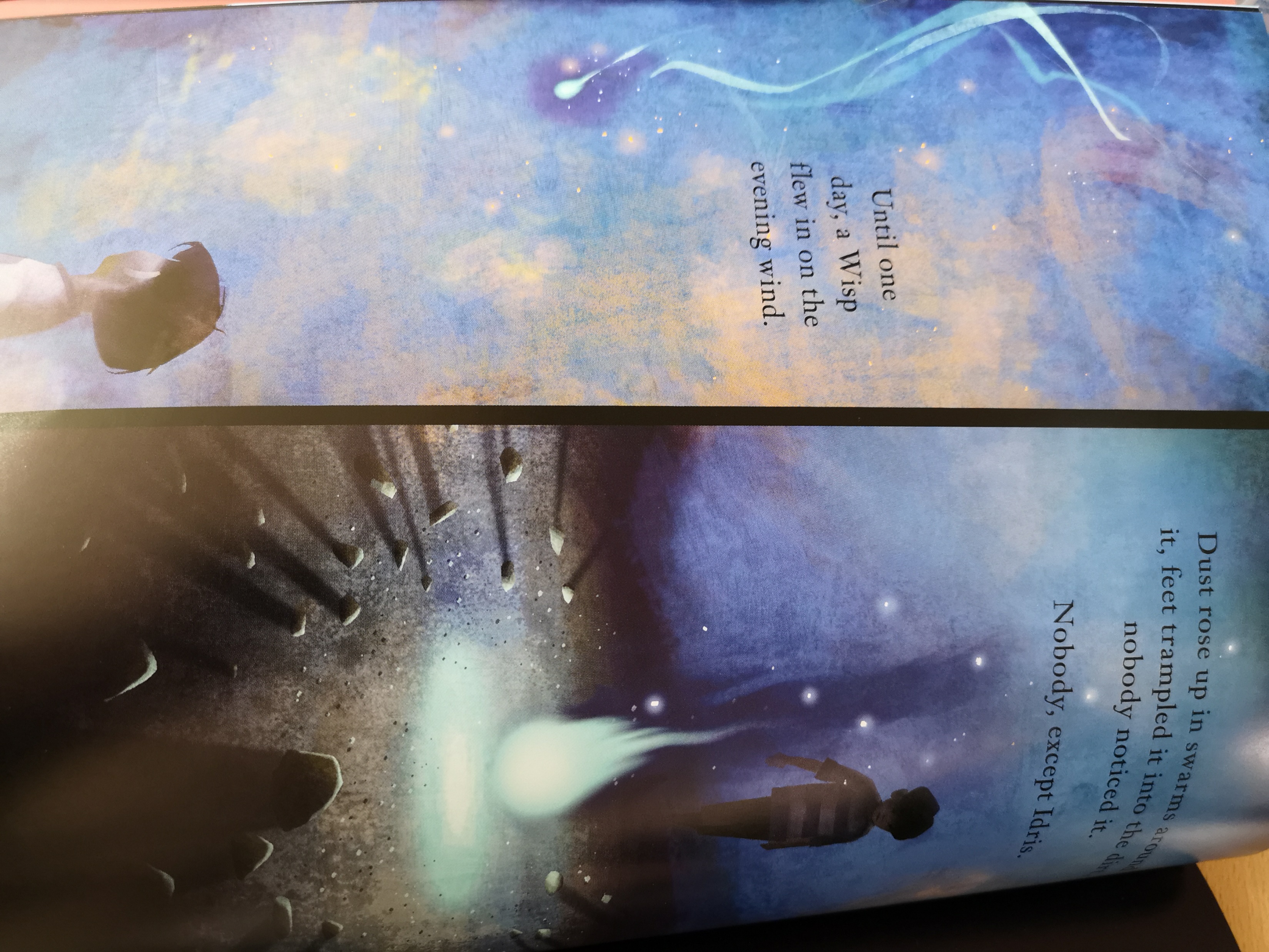 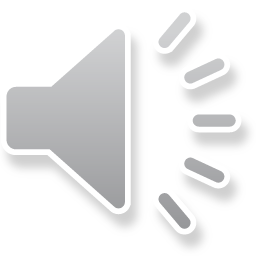 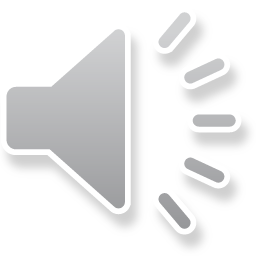 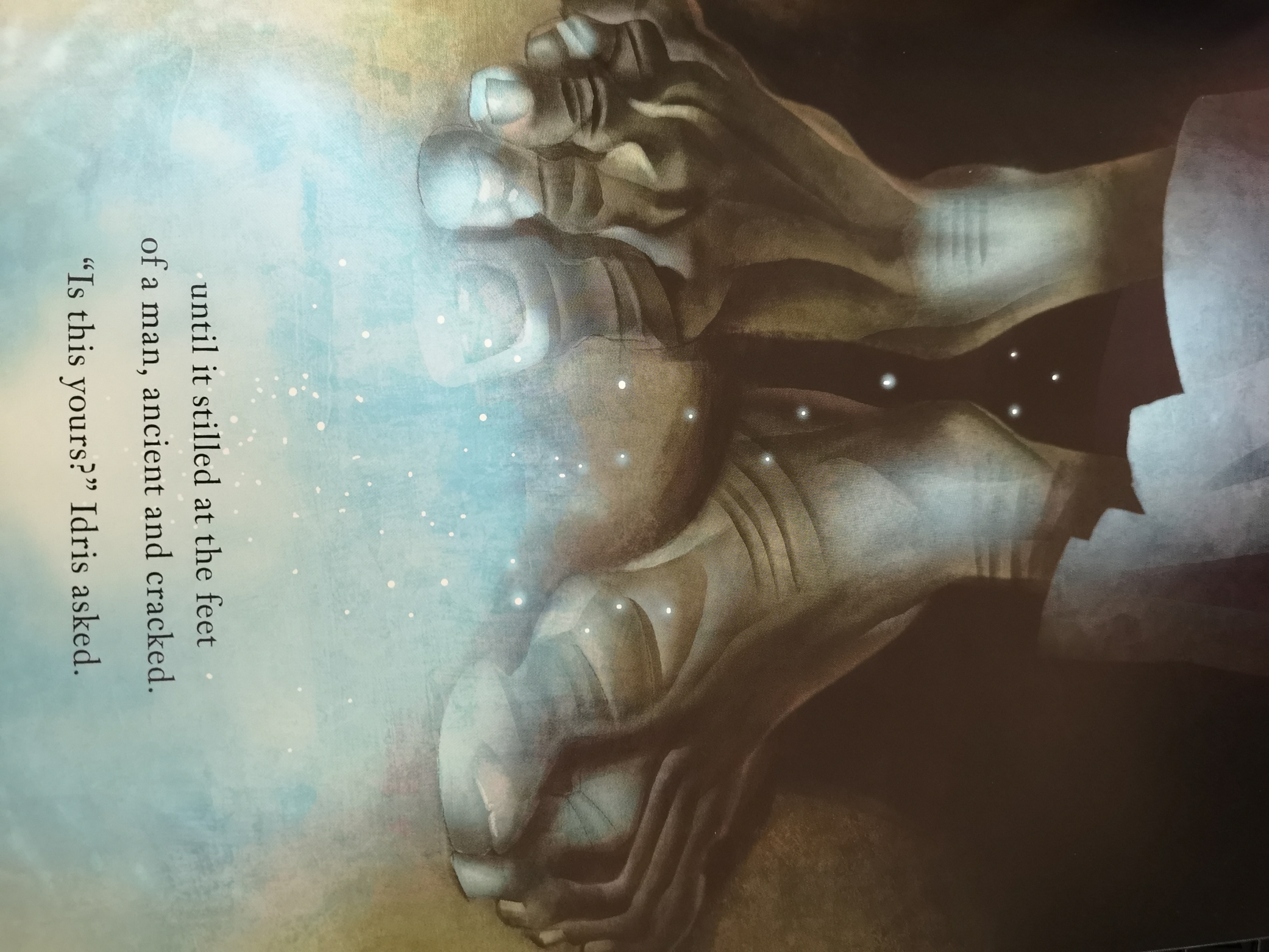 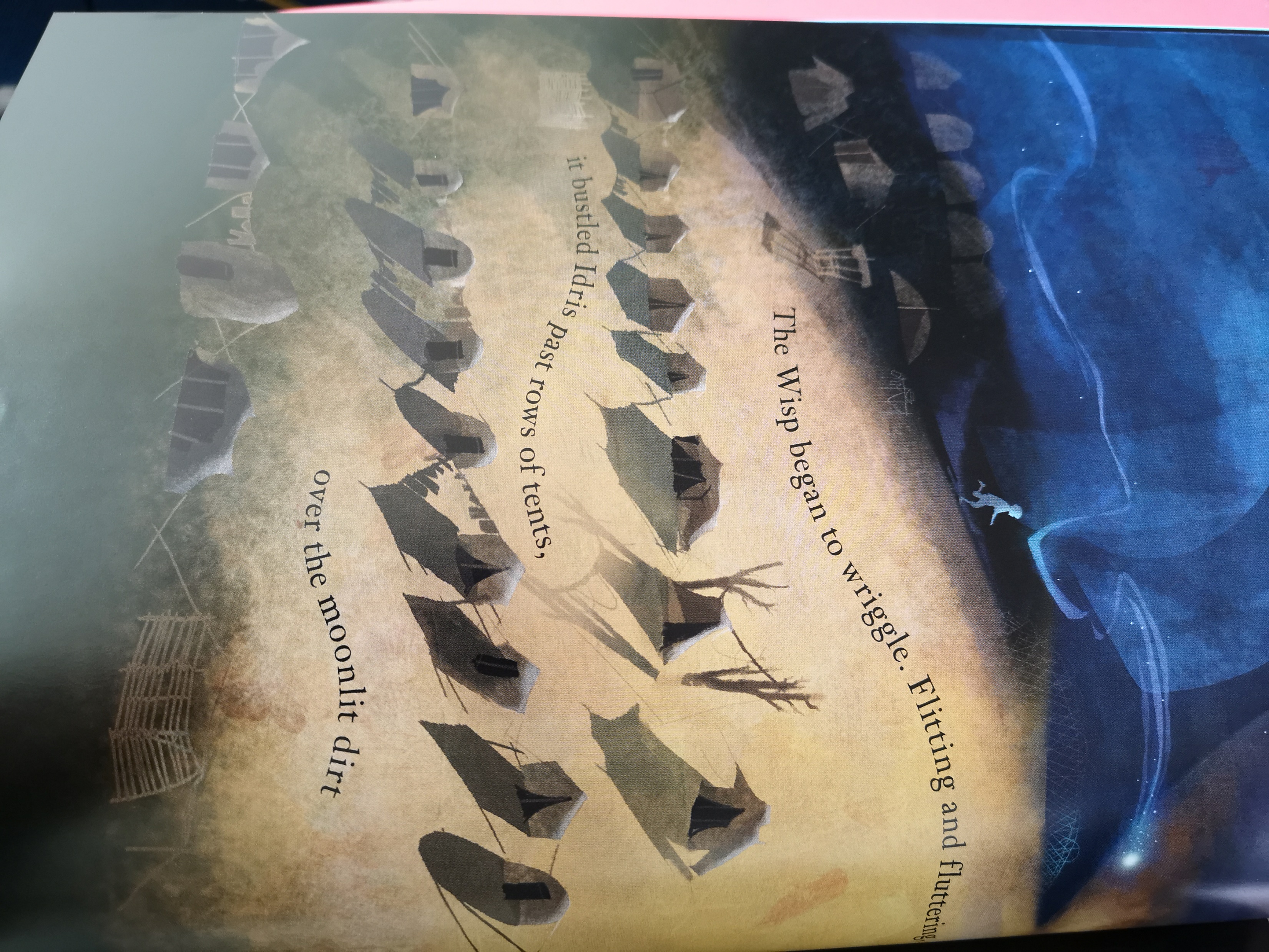 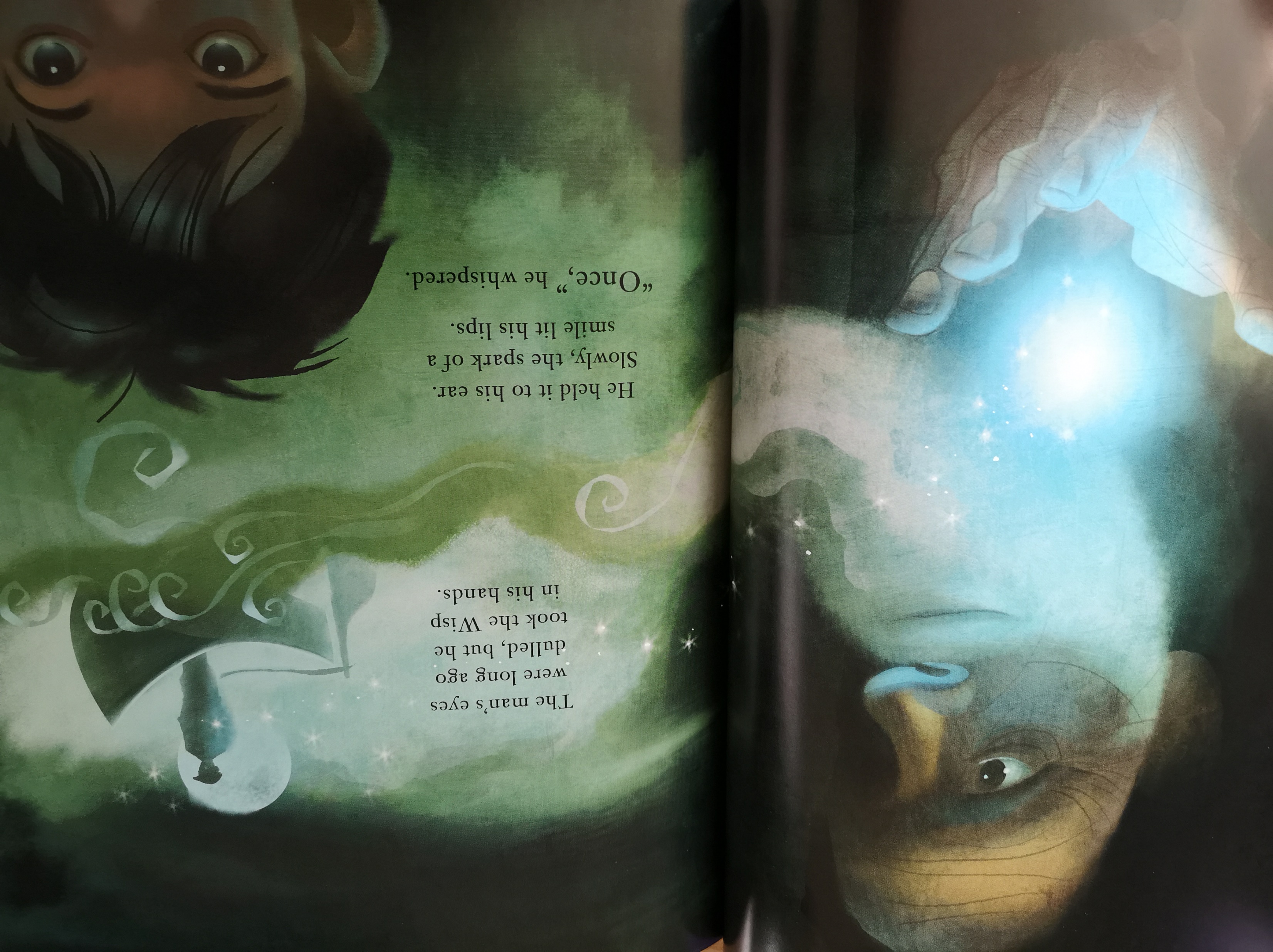 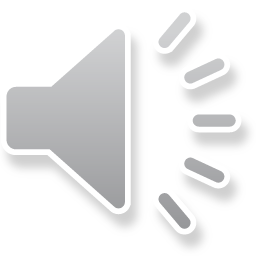 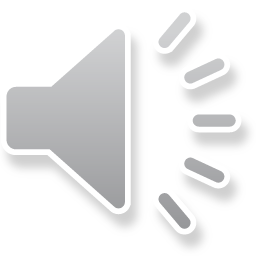 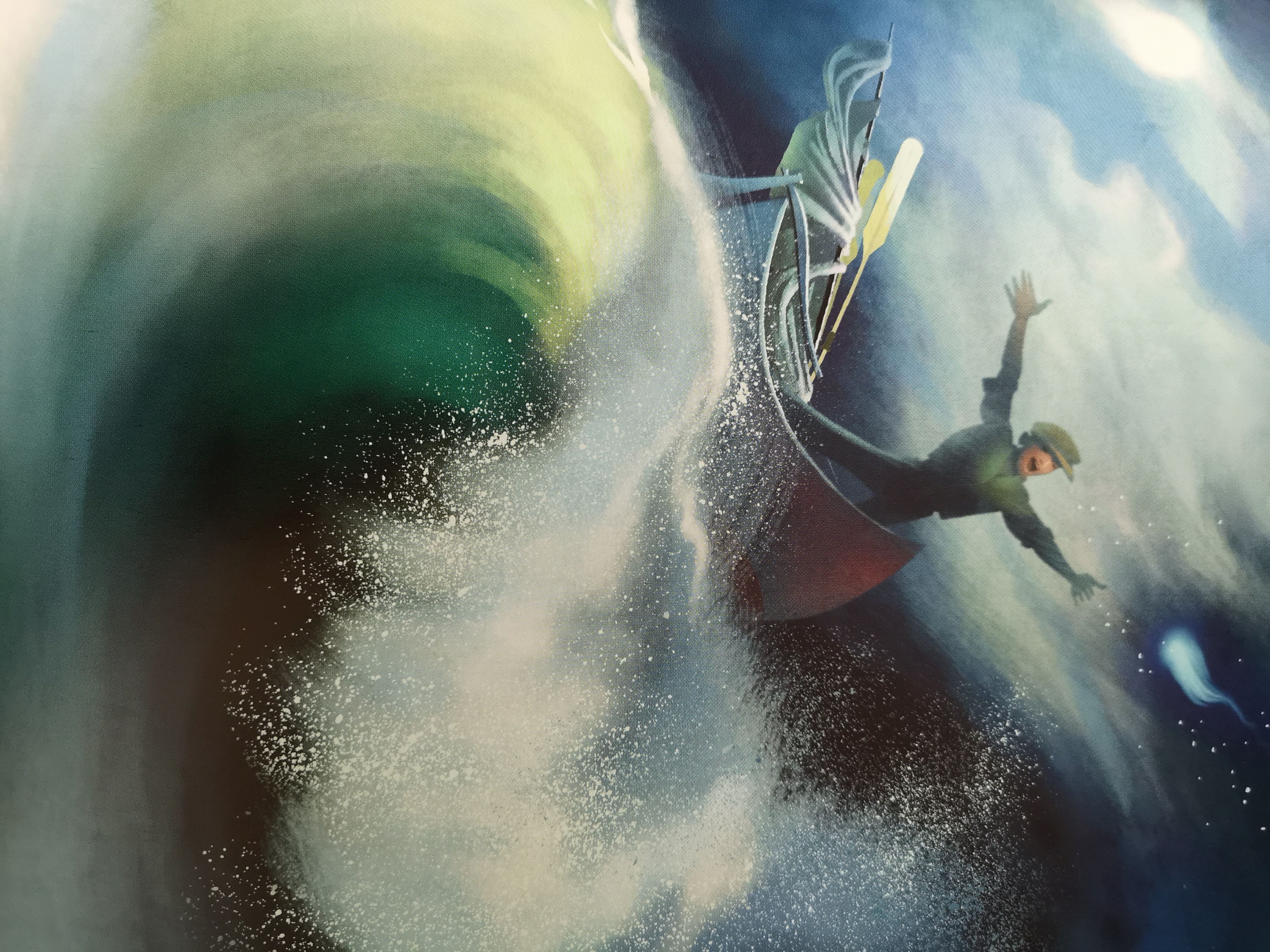 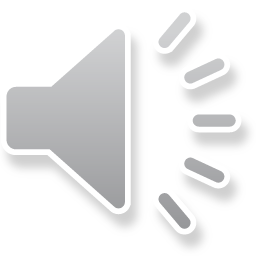 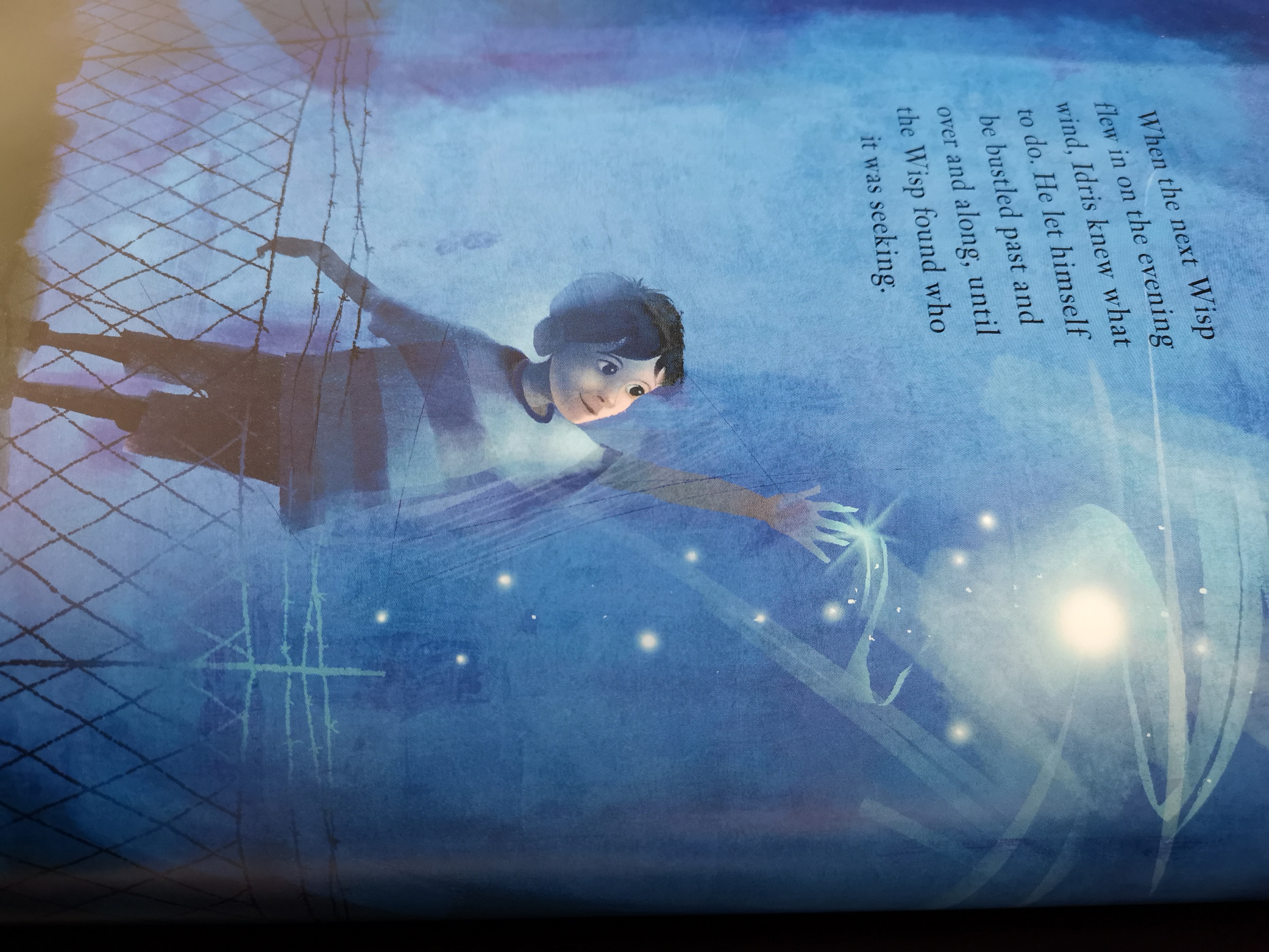 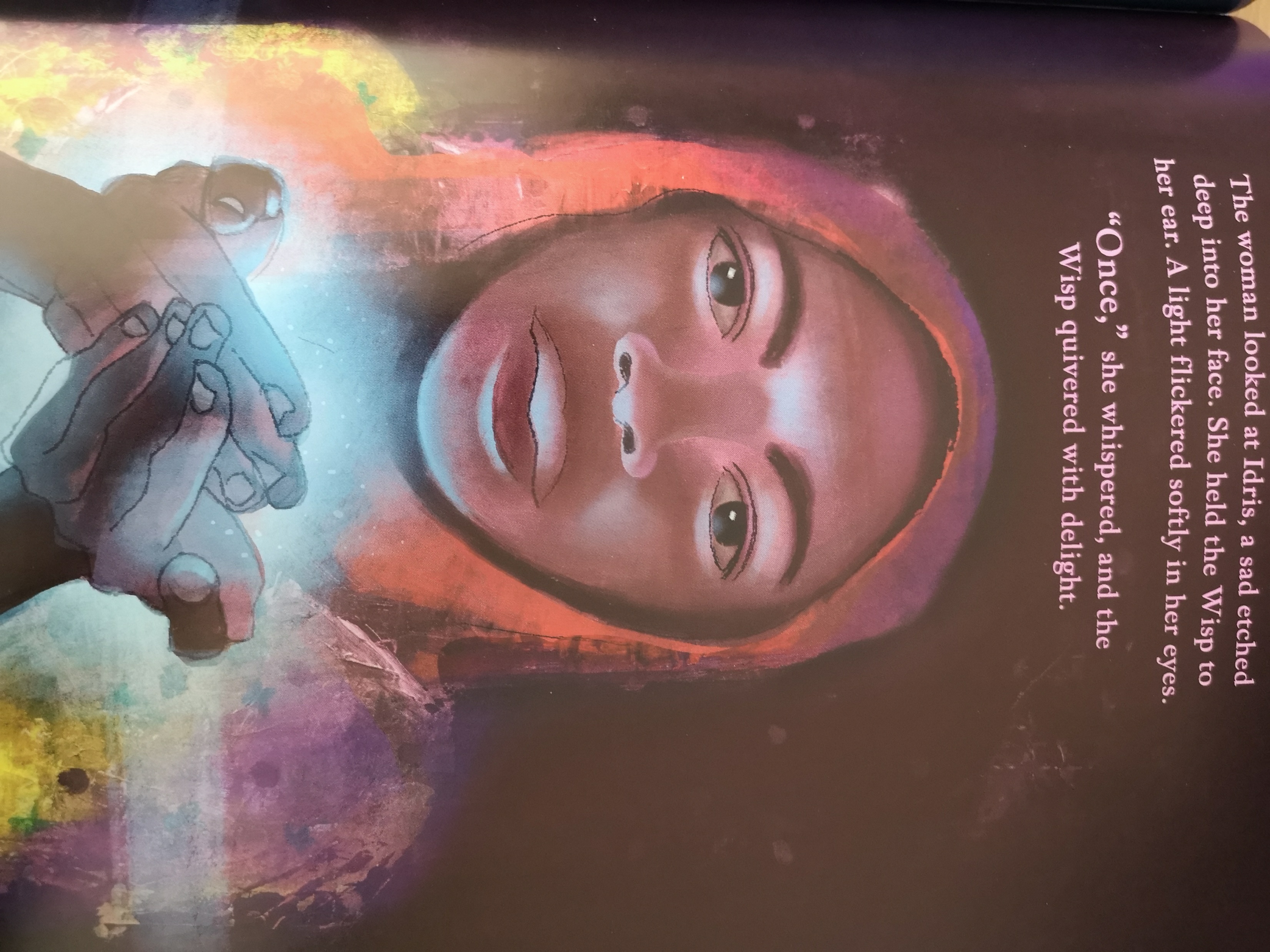 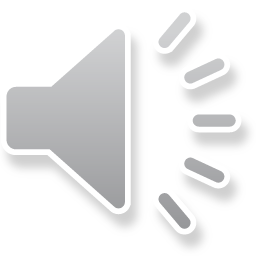 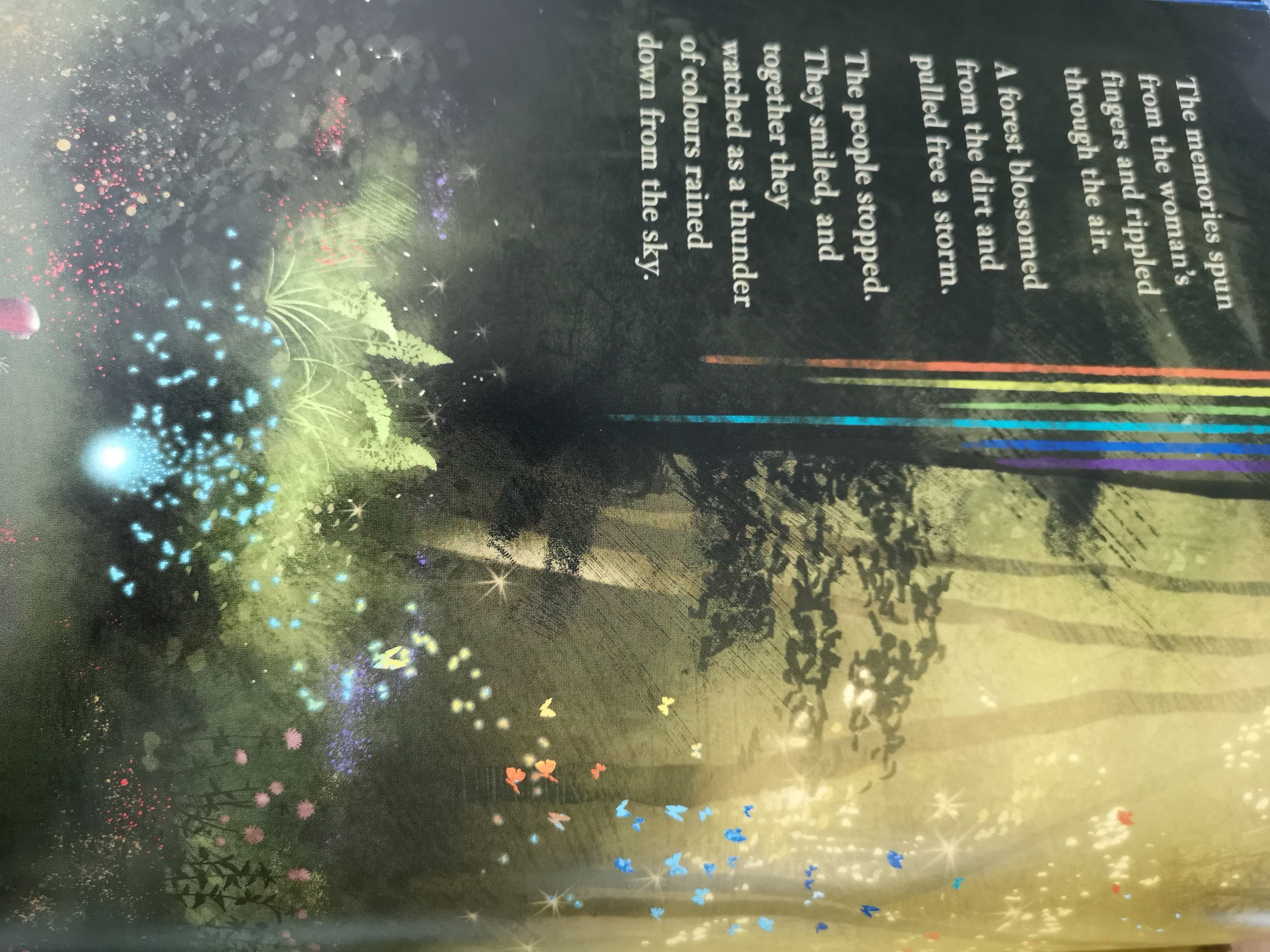 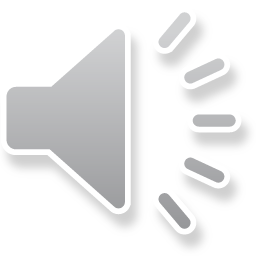 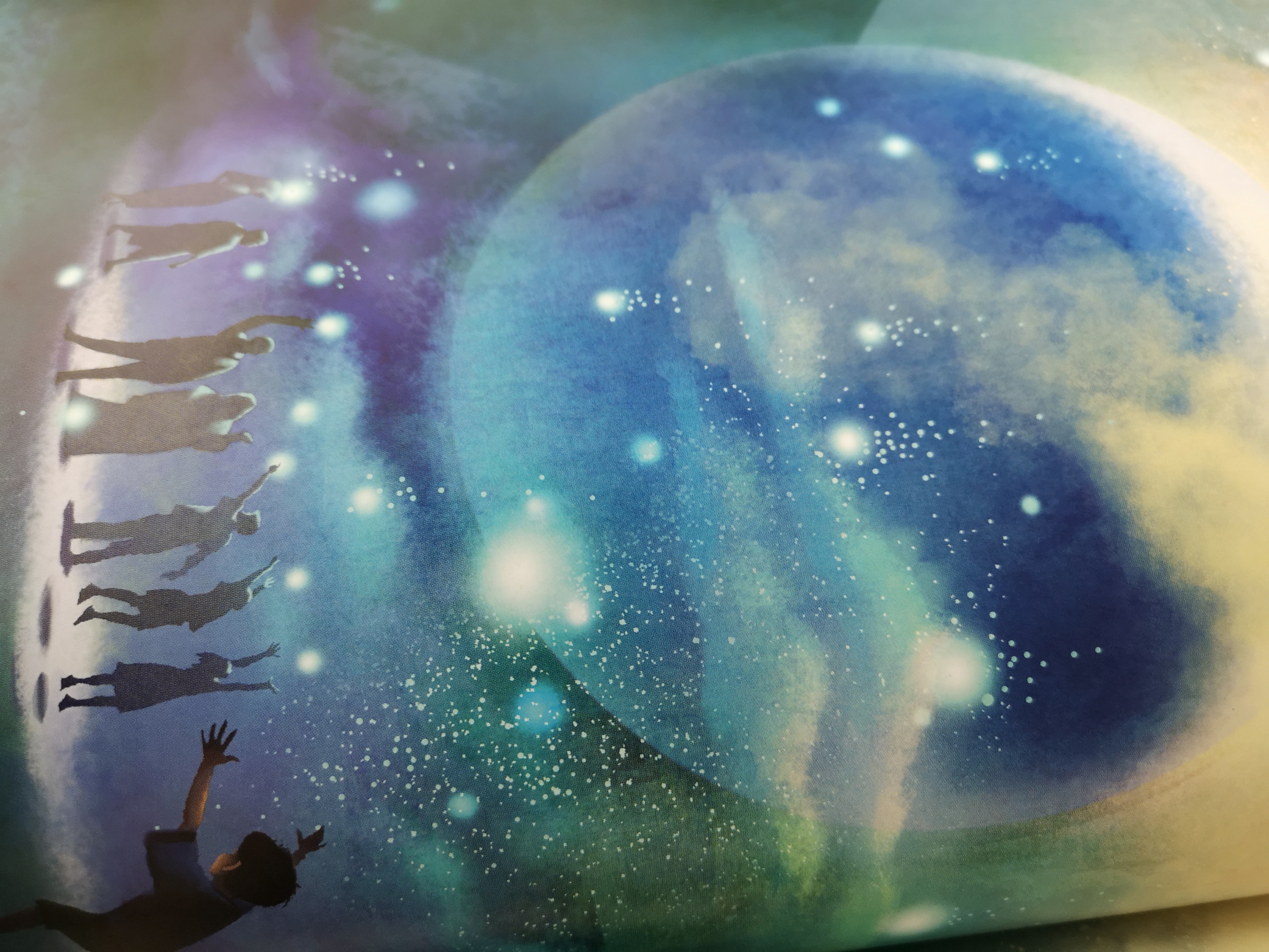 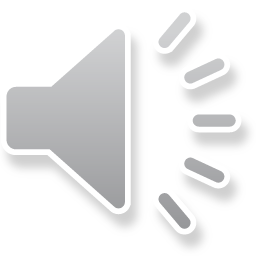 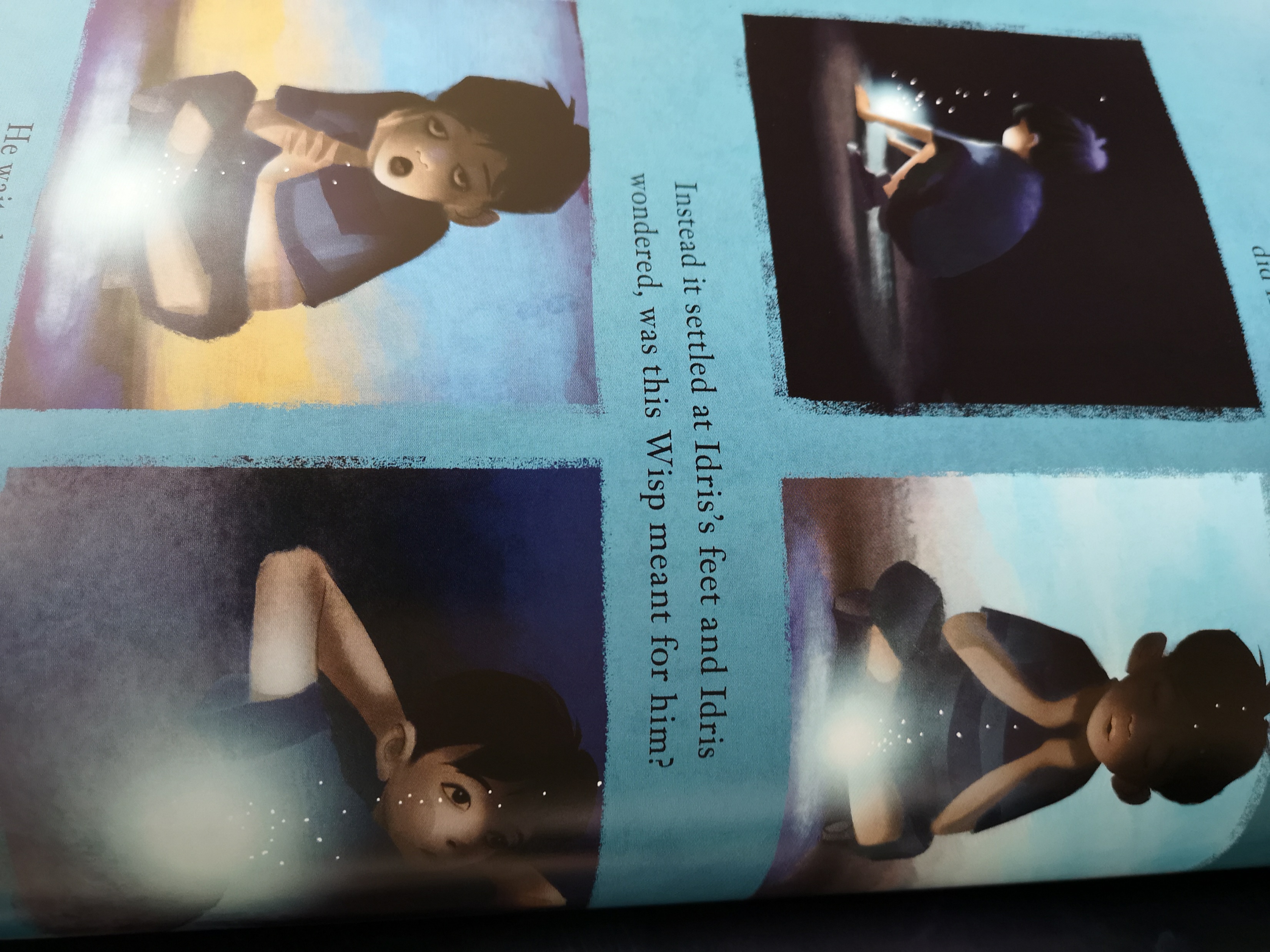 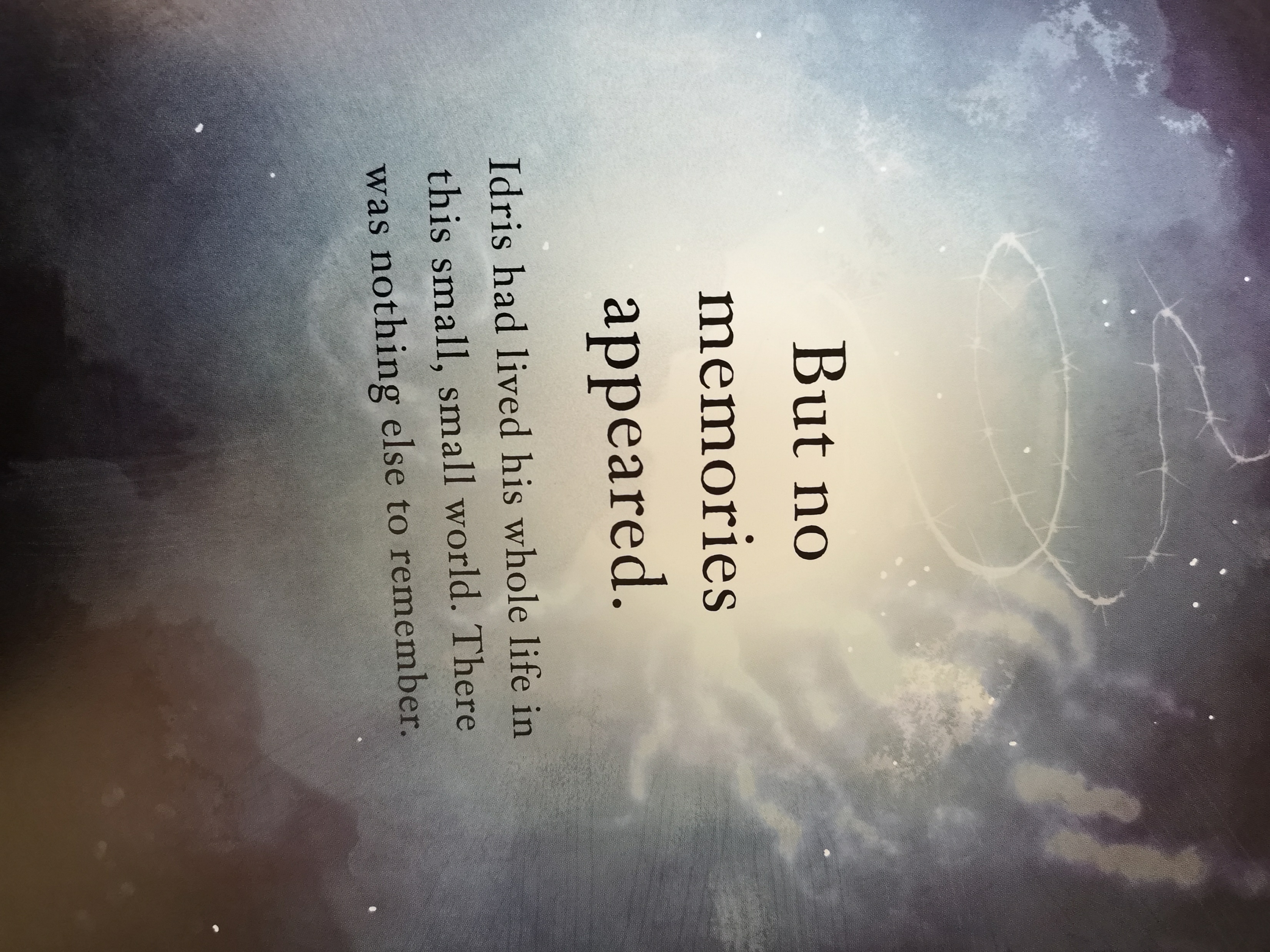 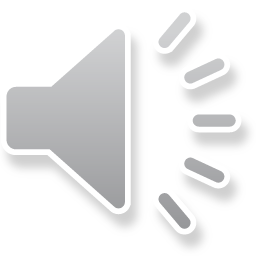 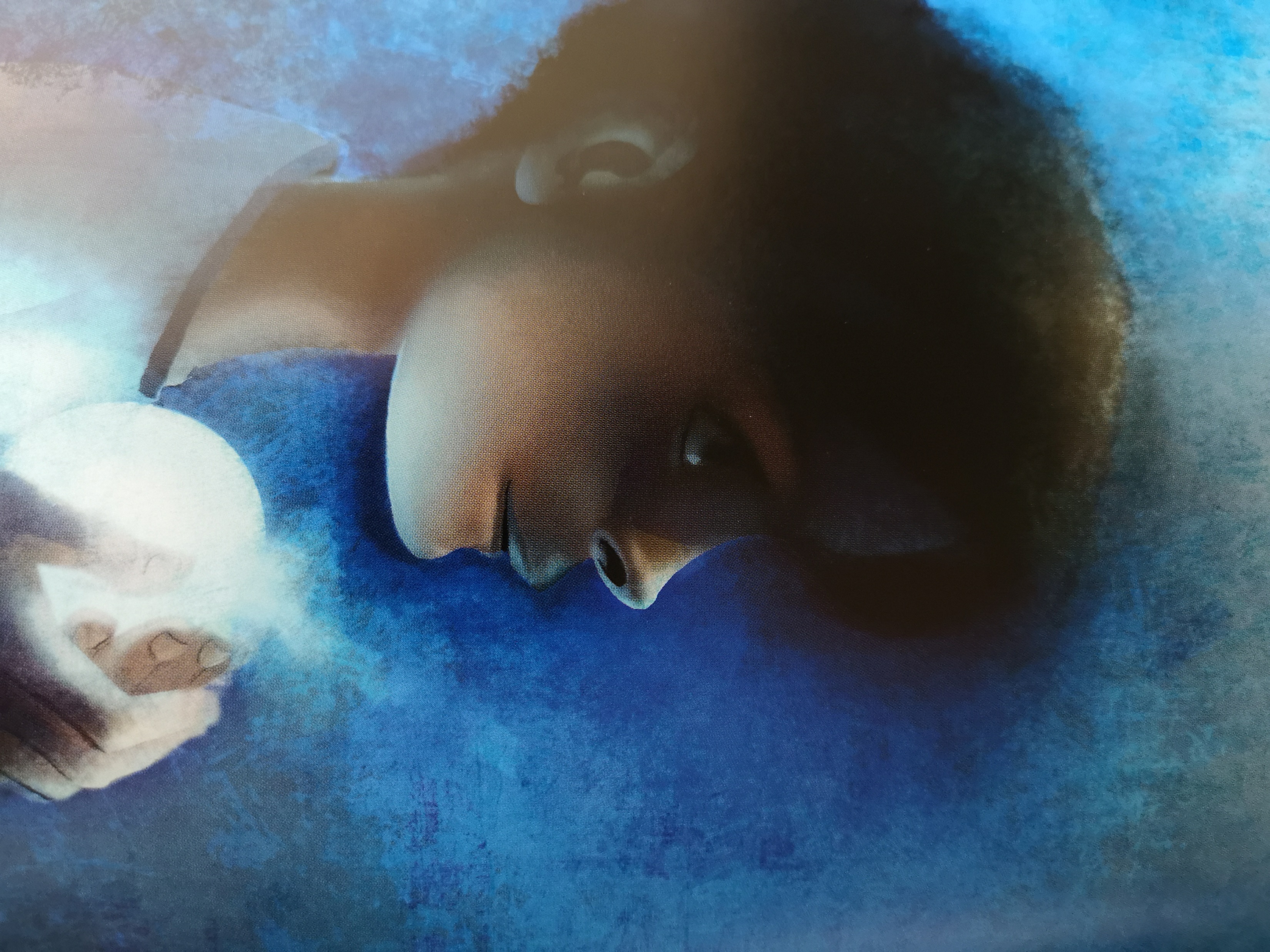 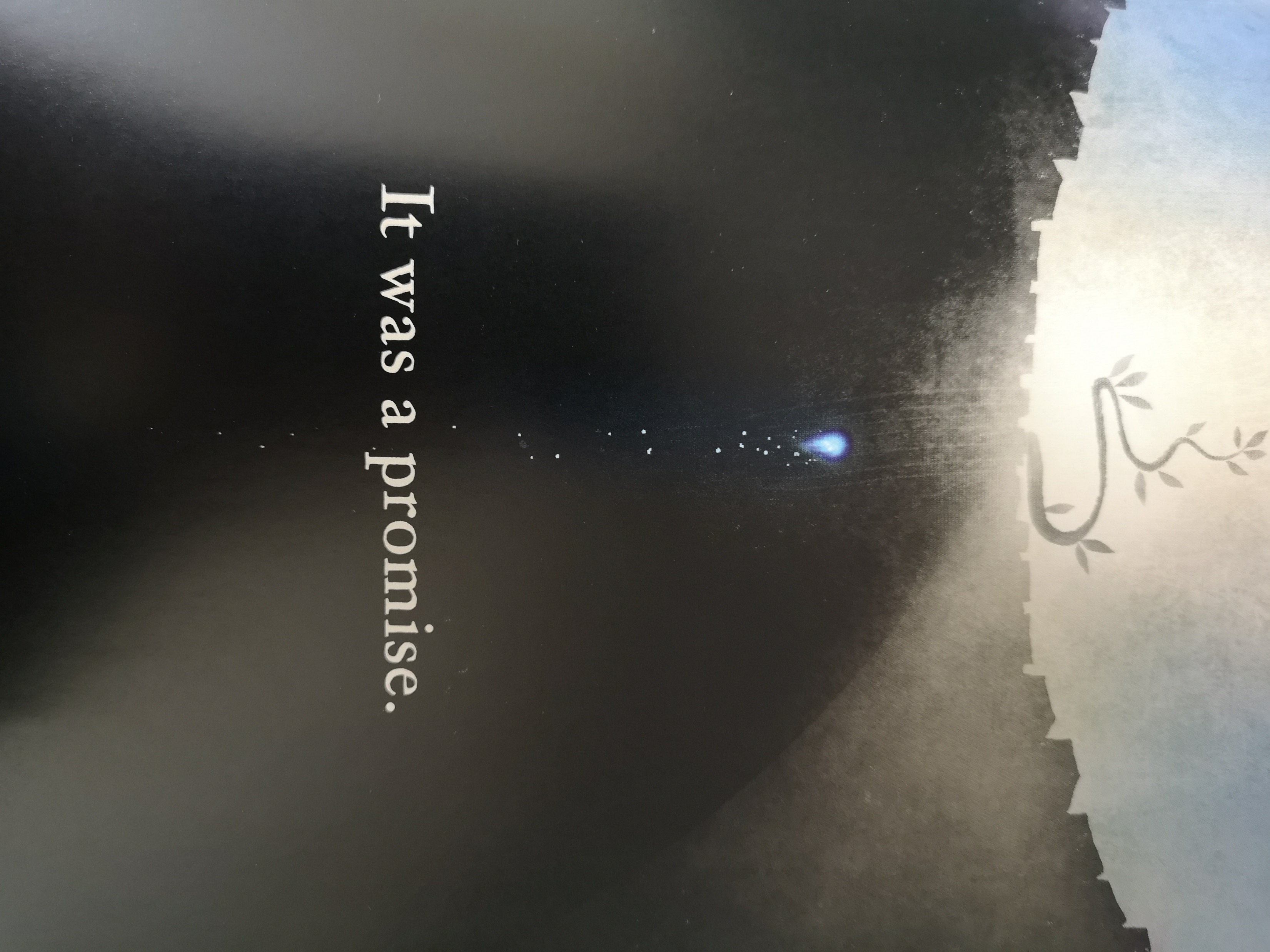 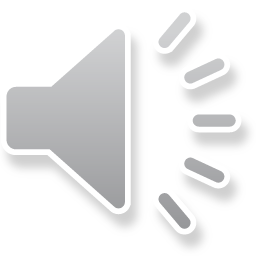 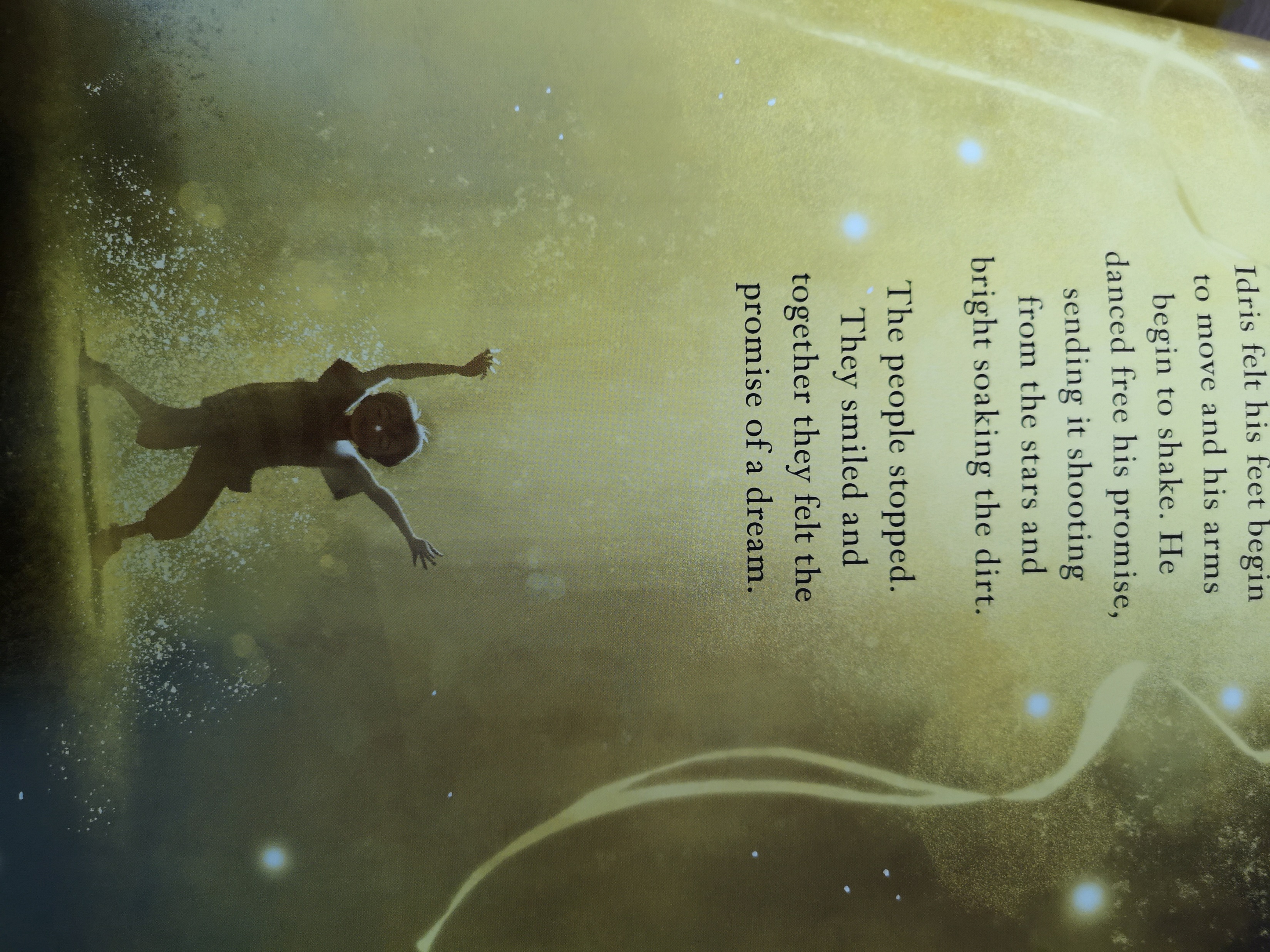 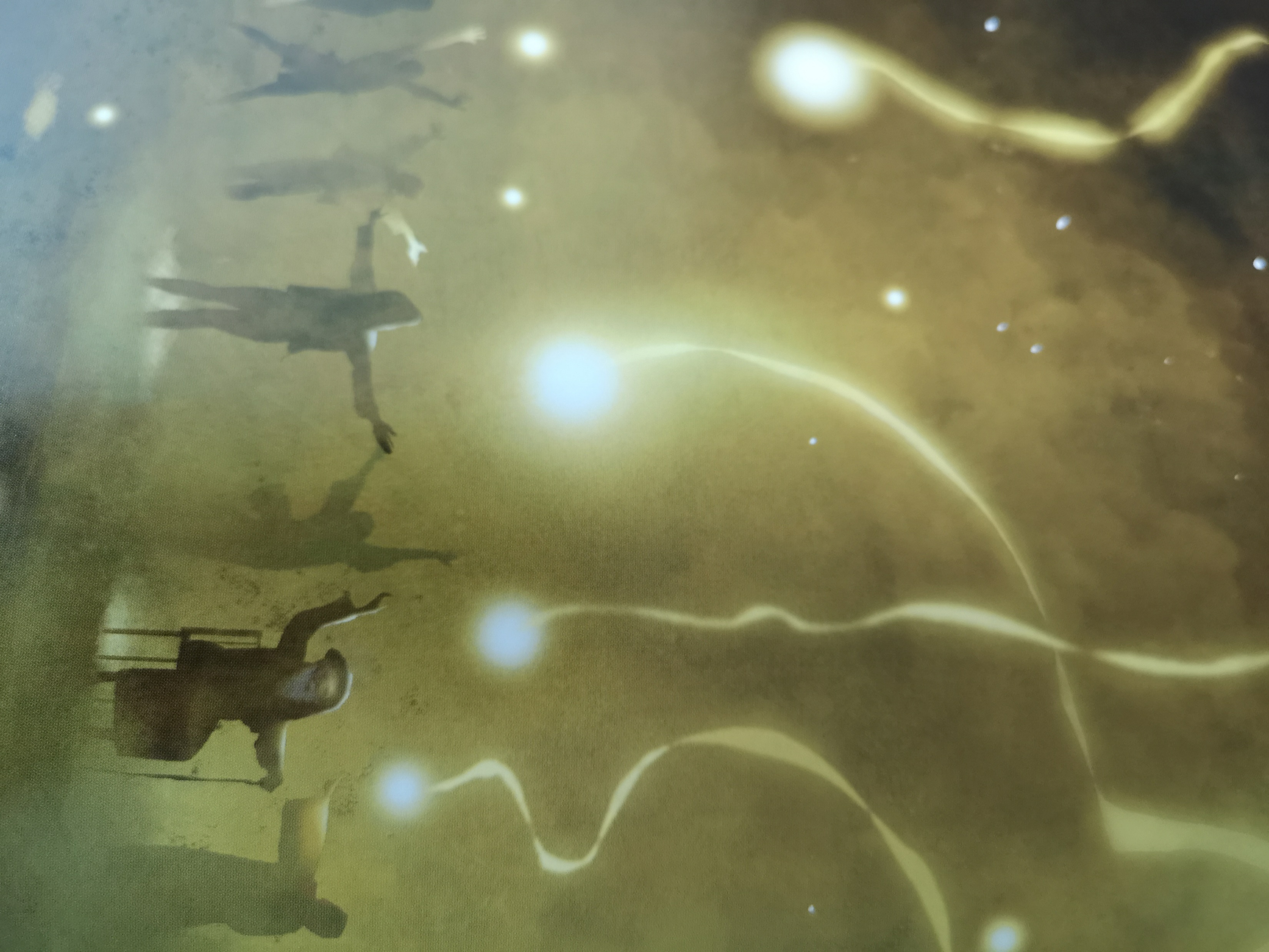 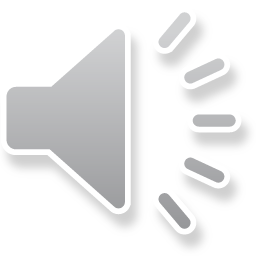 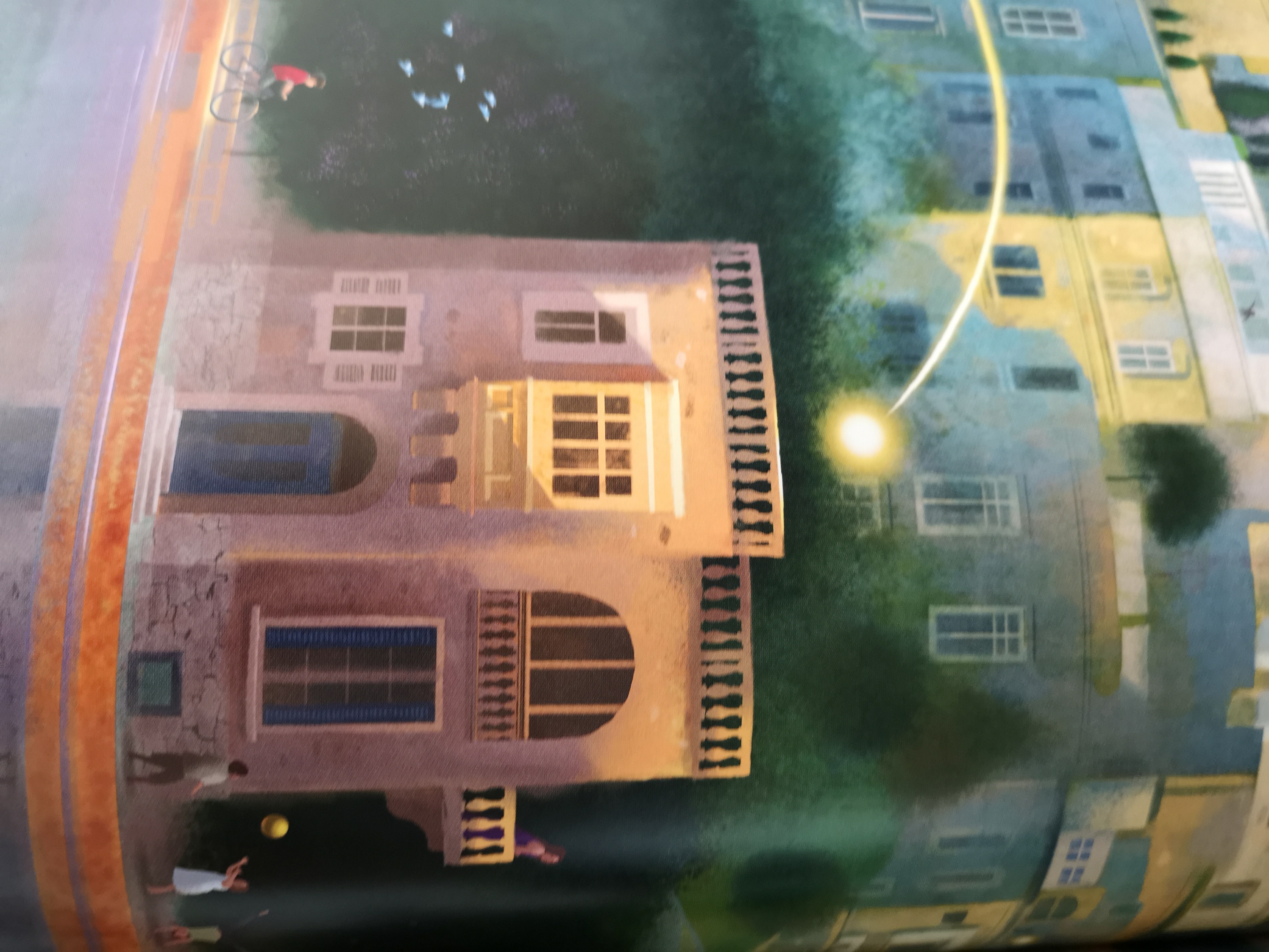 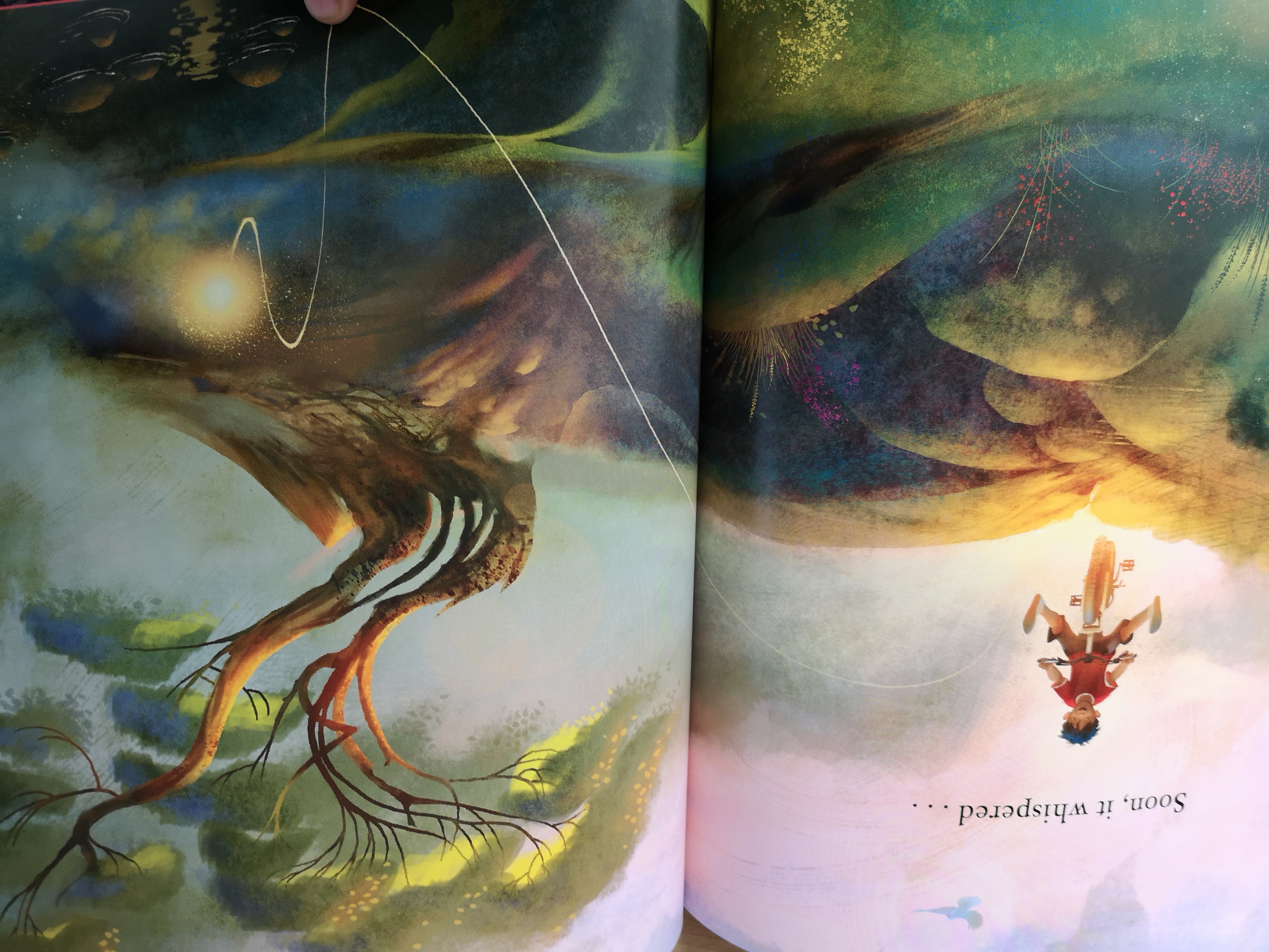 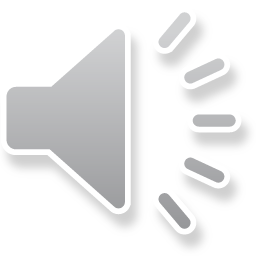 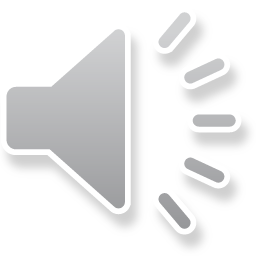 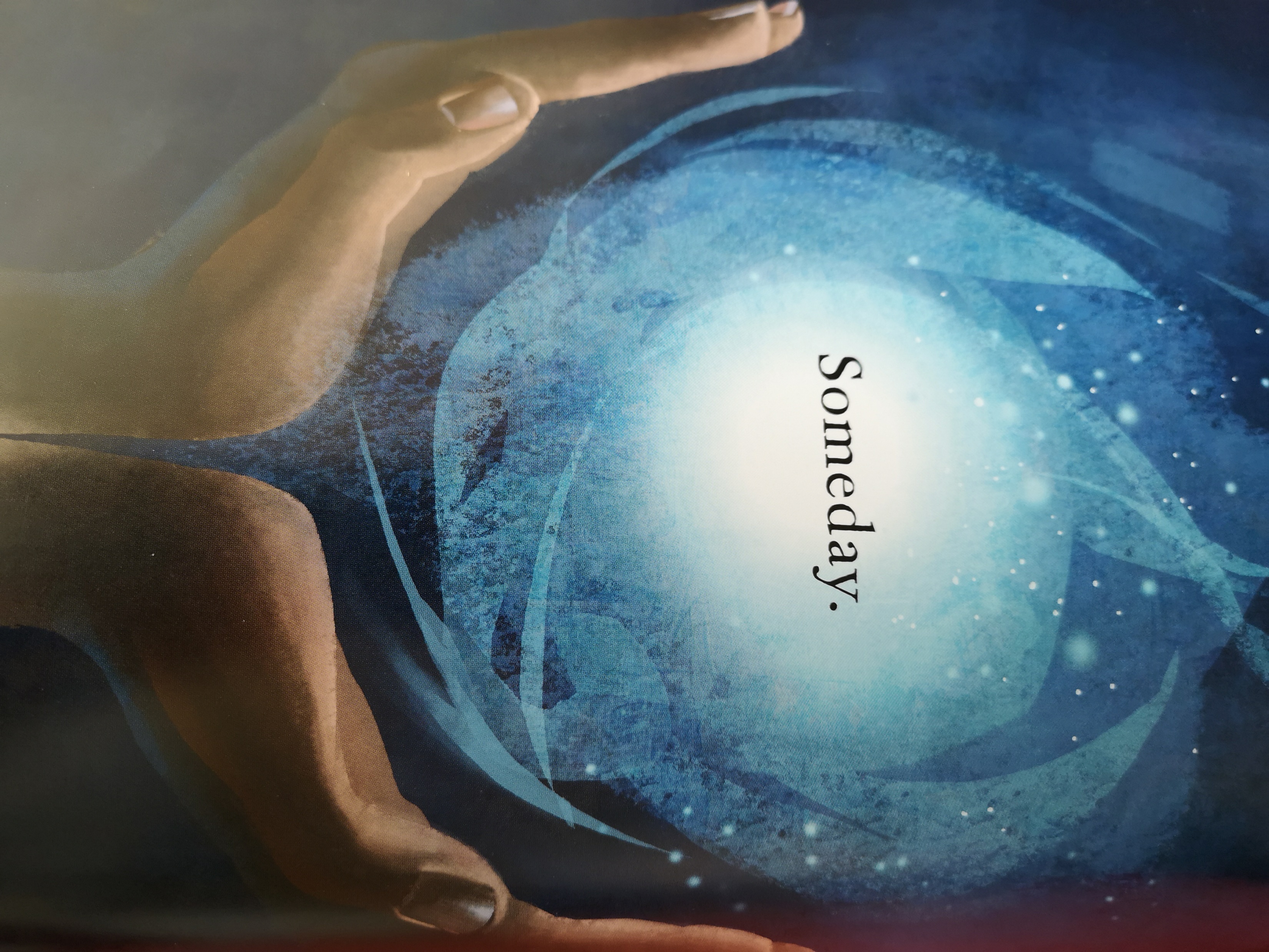